আজকের  মাল্টিমিডিয়া ক্লাসে সবাইকে স্বাগত
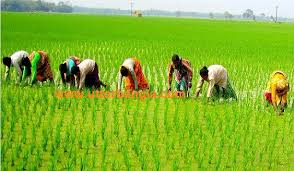 শিক্ষক পরিচিতি
মোঃশাহবাজ উদ্দিন
সহকারী শিক্ষক
আনুজানি  সরকারি প্রাথমিক বিদ্যালয়
উপজেলা - ছাতক
জেলা – সুনামগঞ্জ।
পাঠ পরিচিতি
শ্রেণিঃ পঞ্চম
বিষয়ঃ গণিত     
অধ্যায়ঃ ১০ - জ্যামিতি - আয়ত
 সময়ঃ ৪০ মিনিট
তারিখঃ ৫/৬/২০২১
শিখনফলঃ
২৯.১.১- সামান্তরিক, রম্বস, আয়ত ও বর্গের 
            আকৃতি অনুসারে পৃথক পৃথকভাবে 
            সাজাতে পারবে ।
২৯.2.১- সামান্তরিক, রম্বস, আয়ত ও বর্গ আঁকতে 
            পারবে ।
২৯.3.১- সামান্তরিক, রম্বস, আয়ত ও বর্গের 
           বৈশিষ্ট্য  সম্পর্কে জানতে এবং পাথর্ক্য 
           চিহ্নিত করতে পারবে ।
আবেগ সৃষ্টিঃ
ভোলানাথ লিখে ছিল তিন চারে নব্বই ।
গণিতের মার্কায় কেটে গেল সব ঐ,
তিন চারে বারো হয়;
মাস্টারে তারে কয়।
লিখে ছিল ঢের বেশী,
এই তার গর্ব।
পূর্ব জ্ঞান যাচাই
বইয়ের জ্যামিতিক আকৃতি কী?
ব্লাকবোর্ড জ্যামিতিক আকৃতি কী?
আয়ত
ছবিটির দিকে লক্ষ করঃ
এই  ছবিটি দেখে তোমরা কী বুঝতে পারলে
বলতো আজকের পাত কী হতে পারে ?
আজকের পাঠঃ আয়ত
উপকরণ প্রদর্শনঃ
বাস্তবে  টেবিল, জালানা, জাতীয় পতাকা, গণিত বই ইত্যাদি দেখিয়ে শিক্ষার্থীদের আয়ত সম্পর্কে বলব।
অর্ধ বাস্তবে  দরজা, জাতীয় পতাকা, গণিত বই ইত্যাদি ছবি দেখিয়ে শিক্ষার্থীদের আয়ত সম্পর্কে বলব।
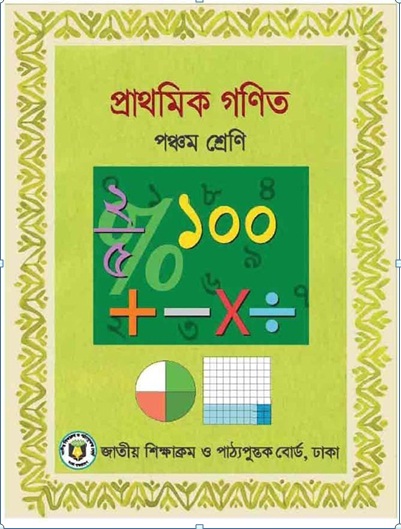 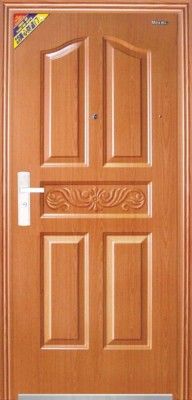 গণিত বই
দরজা
ছবি গুলো লক্ষ্য কর এবং একাকী চিন্তা করে বল আকৃতিগুলো কী?
আয়ত
আয়তের বিপরীত বাহুগুলো পরস্পর সমান।
3 সে.মি.
আয়ত
5 সে.মি.
আয়তের বিপরীত বাহুগুলো পরস্পর সমান্তরাল।
3 সে.মি.
আয়ত
5 সে.মি.
আয়তের বিপরীত কোনগুলো পরস্পর সমান।
ক
০
৯০
গ
খ
ছবিটি লক্ষ্য কর এবং একাকী চিন্তা করে বল আকৃতি কী?
ক খ গ একটি সমকোন।
আয়ত
সমকোন
আয়তের চারটি কোণই সমকোন।
আয়তের বৈশিষ্ট্যঃ
আয়তের বিপরীত বাহুগুলো পরস্পর সমান।
আয়তের বিপরীত বাহুগুলো পরস্পর সমান্তরাল।
আয়তের বিপরীত কোণগুলো পরস্পর সমান।
আয়তের চারটি কোণই সমকোন।
আমরা আয়ত আঁকিঃ
ঘ
ক
খ
গ
ক খ গ ঘ একটি আয়ত ।
যে চতুর্ভুজের চারটি কোণই সমকোন তাকে আয়ত বলে।
পাঠ্যবই সংশ্লিষ্টঃ
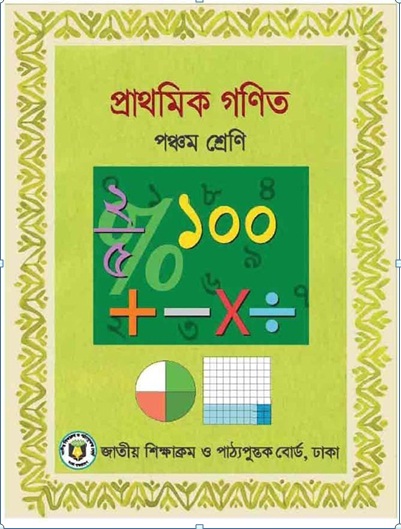 শিক্ষার্থীদের গণিত বইয়ের 
১০০ পাতা বের করতে বলব।
দলীয় কাজঃ
গোলাপঃ একটি আয়ত আঁক এবং ৫ টি আয়ত 
            আকৃতি বস্তুর নাম লিখ?
জবাঃ একটি আয়ত আঁক এবং আয়তের    
         বৈশিষ্ট্য গুলো লিখ?
শাপলাঃ একটি আয়ত আঁক এবং রং কর।
মূল্যায়নঃ
১। আকৃতি গুলোর মধ্যে আয়ত কোনটি?
২। একটি আয়ত আঁক এবং আয়তের বৈশিষ্ট্য গুলো লিখ?
উত্তরঃ
আয়তের বিপরীত বাহুগুলো পরস্পর সমান।
আয়তের বিপরীত বাহুগুলো পরস্পর সমান্তরাল।
 আয়তের বিপরীত কোনগুলো পরস্পর সমান। 
আয়তের প্রতেকটি কোন সমকোন।
ক
ঘ
গ
খ
ক খ গ ঘ একটি আয়ত ।
পরিকল্পিত কাজঃ
শিক্ষার্থীরা একটি আয়ত আঁকবে  এবং রং করবে।
ক
ঘ
খ
গ
ক খ গ ঘ একটি আয়ত ।
সবাইকে ধন্যবাদ
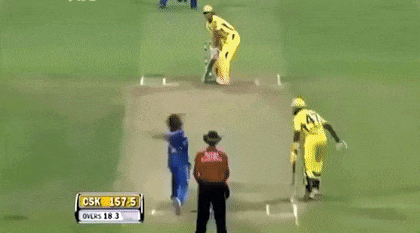